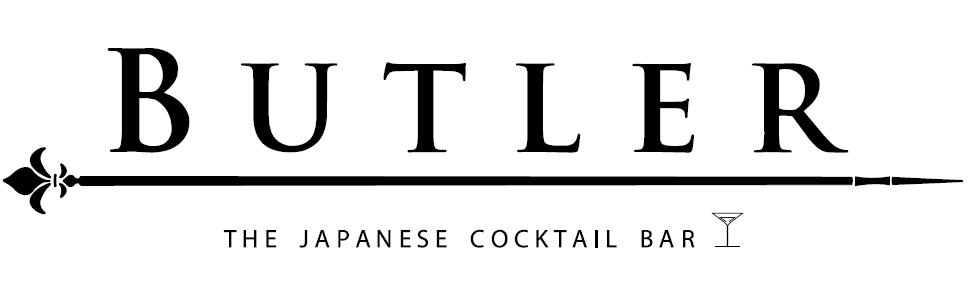 COCKTAILS
LIGHT
1100
Aperitiki
Whisky Highball
1000
Amaro, Lime, Pinapple
Japanese Whisky, Yuzu, Soda Water
(Fluffy, Herbal)
(Dry, Citrusy)
1100
1100
Gin & Tonic
Paloma
Japanese Gin, Fukamushi Sencha,Tonic Water
Tequila, Grapefruit Soda, Yukari
(Citrusy, Savoury)
(Refreshing, Umami)
Sgroppino 75
1100
Moscow Mule
1100
“Gin&Tonic Sorbet”,  Cremant
Vodka, Lime, Ginger 3 ways
(Zesty, Fluffy)
(Spicy, Refreshing)
Bloody Caesar
1100
1100
White Tomato Fizz
Gin, Basil, Tomato Water, Lemon,
Egg White, Tonic Water, Olive Oil,
Black Pepper
Vodka, Tomato, Clam
(Savoury, Umami)
(Drink your salad)
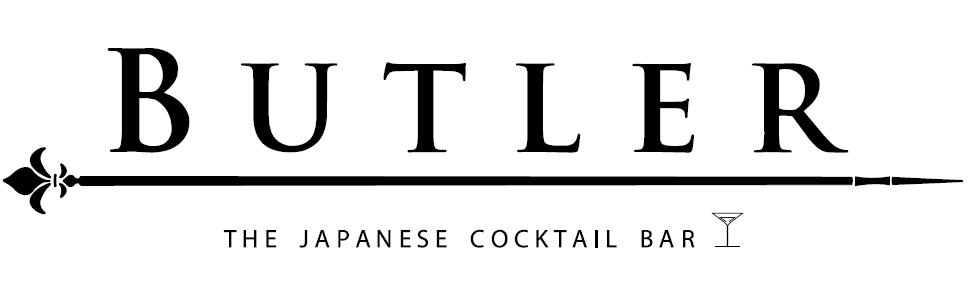 COCKTAILS
MEDIUM
Delicious Sour
1100
1100
Shiso Martini
Blanche de Normandie, Peach
Egg White, Lemon, Sugar
Gin, Vermouth, Shiso, Bitters,
(Green, Aromatic, Delicate )
(Delicious by its name, 
Delicious by nature)
1100
Lip Dresser
1100
Vintage Negroni
Vodka, Pistachio, Mixed Berries, 
Coconut Water, Cream, Vanilla, Chocolate
Gin, Mancino Amaranto Rosso, 
Campari, Bitters
(“Something I would love to drink
Everyday with good friends!”)
(Nutty, Fruity. Dress your lips)
Tiger
1100
1100
Spectre
Vodka, Vermouth, Yuzu, 
Grapefruit, Bitters
Jägermeister, Shiso, Pineapple
(Refreshing, Herbal
Made by my old colleague back in HK 
And named after his wife. She’s a tiger)
(Citrusy, With a nod to Daniel Craig)
1100
Lily & Gold
Delizia al Limone
1100
Vodka, Matcha, Passionfruit, 
Coconut Water, Vanilla, Gold
Vodka, Kafir Lime, Streaga, Lemon, 
Egg White, Cream, Vanilla
(Inspired by an Italian traditional dessert. 
Luigi approved.)
(Fruity, Inspired by the city of Ginza.)
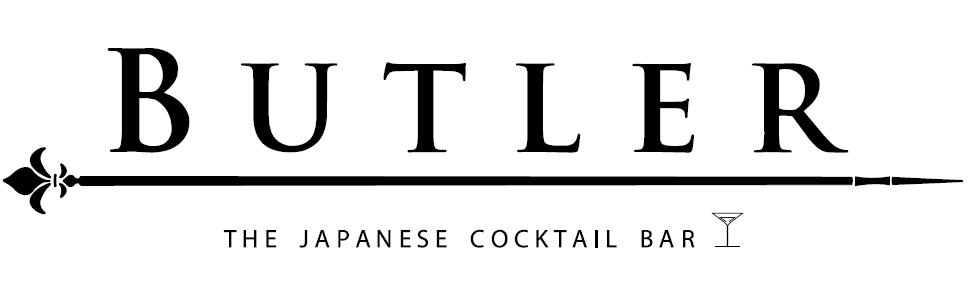 COCKTAILS
STRONG
Extra Dry Martini
1100
Japonaise
1100
Japanese Gin, ”Vermouth Chaser”
Maraschino
Brandy, Rum, Almond, Homemade Calpico,
Lemon, Lime
(Bone Dry, Stiff)
(Tangy, Nutty
Child born out of Japanese love affair 
Between a classic Mai Tai and Jerry Thomas’
Japanese Cocktail)
Manhattan
1100
Old Fashioned
1100
Whiskey, Vermouth, Hazelnut,
Black Walnut
Whiskey, Bitters, Fruits
(Sweet, Rounding, Nutty)
(Bold, Playfull)
Consulate
1100
Rum, Vermouth, Fino Sherry, Peach
(Rich, A hint of stone fruit. A modern classic by Tony Conigliaro)
NON-ALCOHOLIC
700
Juniper & Tonic
650
Lily & Gold
Juniper Cordial, Lime, Tonic Water
Matcha, Passionfruit, Coconut Water,
Vanilla, Gold
(Herbal, Alternative to G&T)
(Fruity, Inspired by the city of Ginza.)
Calpico & Soda
650
Homemade Calpico, Soda Water
(Tangy, Refreshing)
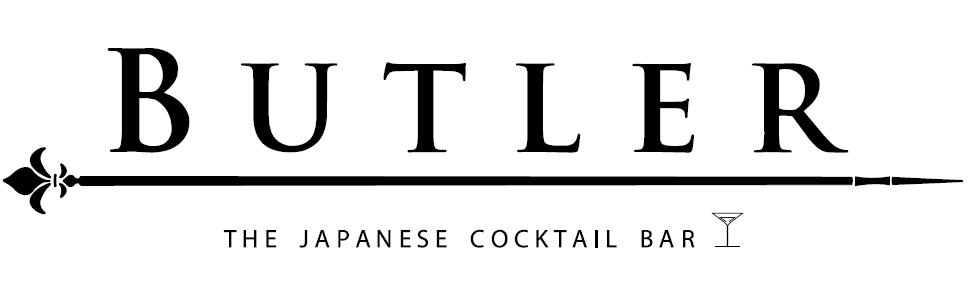 FOOD
700
Какинотанэ
350
Жареные сардины
Рисовые крекеры и орешки со вкусом васаби
Готовятся с луком-шалот, лимоном, орегано и сливочным масломПодаются с японским майонезом и багетом
350
Чипсы и дип
Терияки пулд порк сендвич
750
Картофельные чипсы с трюфельно-сметанным соусом
Рваная свинина в соусе терияки с шрирача-майо, в булочках для бургера
Подается с домашними маринованными огурцами
Сельдерей комбу
350
Сельдерей, маринованный с комбу, кунжутным маслом и соевым соусом
Рамен
750
Рамен на рыбном бульоне с лапшой, томленной курицей и маринованным яйцом
500
Оливки & Артишоки
Сицилийские оливки, артишоки по-римски, маринованный сладкий перец
750
Рис карри
Специальная смесь специй для карри,  фарш из говядины и рис 
Попробуйте с Gin&Tonic. Damn Good
700
Куриный Паштет
Подается с маринованным красным луком и свеклой
Домашний Ганаш
500
Классический и малиновый с коньяком